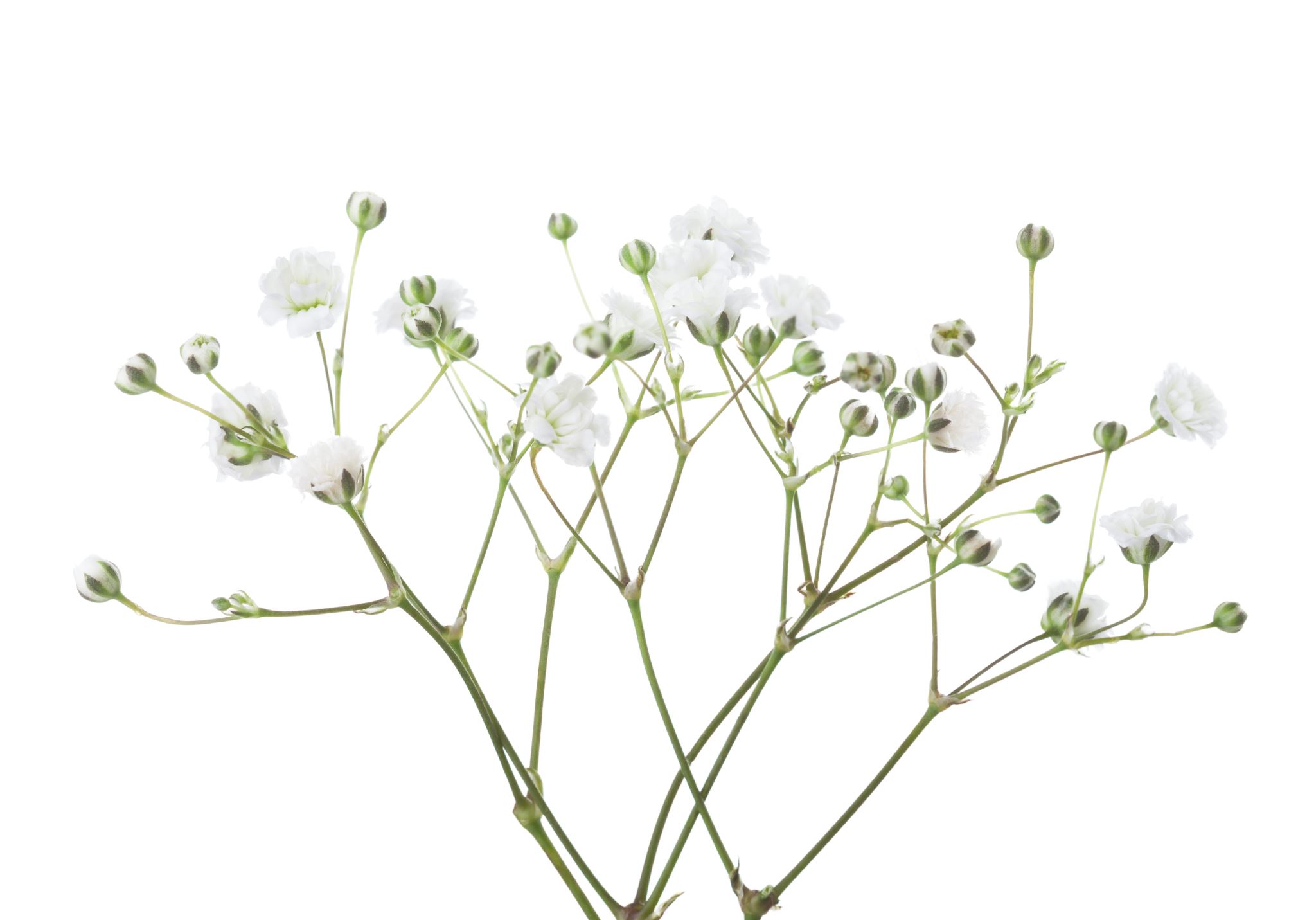 Liderazgo Pedagógico y Estrategias Colaborativas
Prof Karen Martínez
Clase 1
Presentación del curso.
Programa
Evaluaciones
Actividades
1. “ Construyendo el concepto de liderazgo”

1.En duplas, haga una lista de cinco personas que para Usted presenten liderazgo.
2. Justifique su respuesta anterior, identificando las cualidades fundamentales, que en su opinión, poseen  cada una/o de los integrantes de su lista.
3. Identifique los rasgos que coinciden .
Comparta sus respuestas con el resto de sus compañeras/os.
Video motivacional:
https://youtu.be/qVgCnoMxgU0?si=rYeTyWeoIUx5b5BP

Complementando sus respuestas con el video, qué características le parecen importantes a la hora de explicar el concepto de “liderazgo”. ?
Tipos de liderazgos
Max Weber identificó tres tipos de líderes: el líder tradicional, el líder carismático y el líder burocrático.

El líder tradicional es aquel que se basa en la autoridad heredada, las costumbres y la estabilidad.

El líder carismático se caracteriza por su capacidad para inspirar y motivar a otros a través de su carisma personal y su visión convincente.

El líder burocrático se enfoca en el cumplimiento de normas y reglas establecidas, dando importancia a la eficiencia y la organización en la toma de decisiones.
TIPOS DE LIDERAZGO
Según Kurt Lewin:
( Psicólogo Alemán )
Liderazgo autoritario
Liderazgo Democrático
Liderazgo Laizz a faire ( Dejarlo Ser )
Por lo tanto,
el liderazgo es una influencia y motivación en los demás, transforma a personas y a grupos, es una oportunidad y es un potencial.
https://youtu.be/3dc6_eMMFtQ?feature=shared